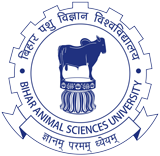 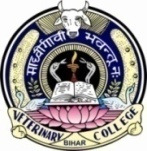 Tissue Reactions Caused
 By 
Parasites
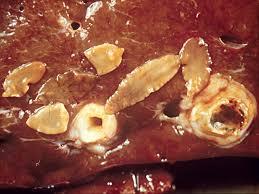 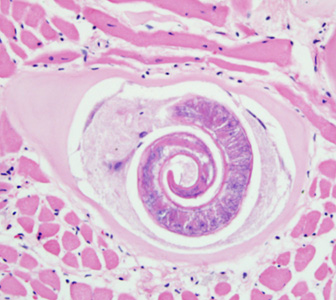 Dr. AJIT KUMAR
Department of Veterinary Parasitology
Bihar Veterinary College
Bihar Animal Sciences University
Patna-800014
Image source: Google image
Tissue Reactions Caused by Parasites
Various types of tissue reactions occurred during parasitic infections are as follows-
Atrophy
Hypertrophy
Hyperplasia
Metaplasia
Necrosis
Nodule formation
Fibrosis
Cirrhosis
 Neoplasia or Tumour
Excessive production of mucus
Enlargement of prescapular lymph nodes
Allergic and Immune reactions
Tissue Reactions Caused by Parasites
Atrophy (Pressure atrophy) :-
                Decrease in size of tissue or organ that had reached their normal size. 
e.g. Hydatid cyst of Echinococcus spp.
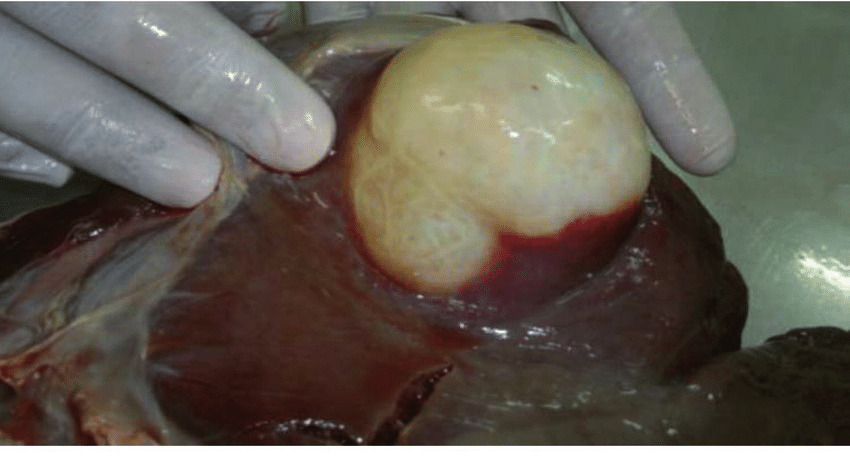 Hydatid cyst
Liver
Liver  infected with Hydatid cyst
Image source: Google image
Tissue Reactions Caused by Parasites
Hypertrophy: 
               Increase in size of cells but their number remains same.
 e.g. R.B.Cs. infected with Babesia spp.
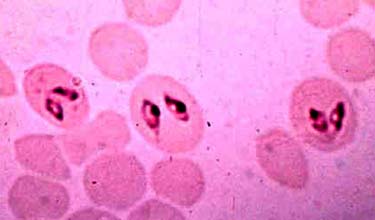 Image source: Google image
Tissue Reactions Caused by Parasites
Hypertrophy: 
               Increase in size of cells but their number remains same.
 e.g. R.B.C. infected with  Plasmodium sp.
RBC
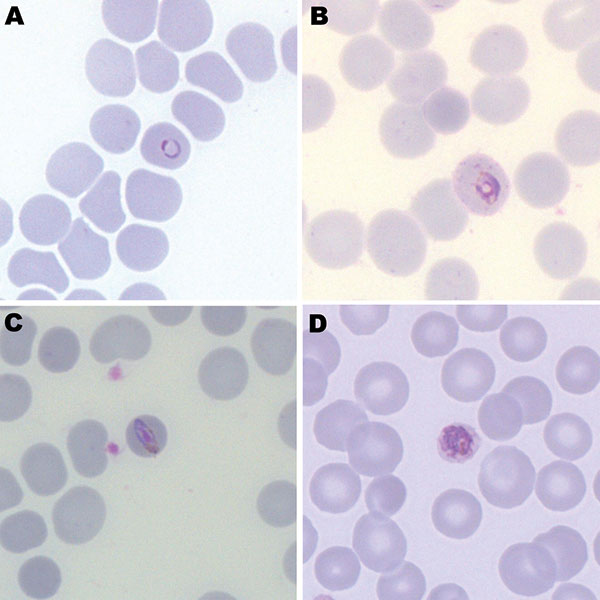 Plasmodium sp.
Image source: Google image
Tissue Reactions Caused by Parasites
Hyperplasia :-
        Increase in number of cells by cell division. 
     e.g. Eimeria stiedae infected liver,
            Fasciola and Dicrocoelium species infected Bile ducts etc.
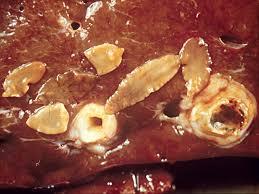 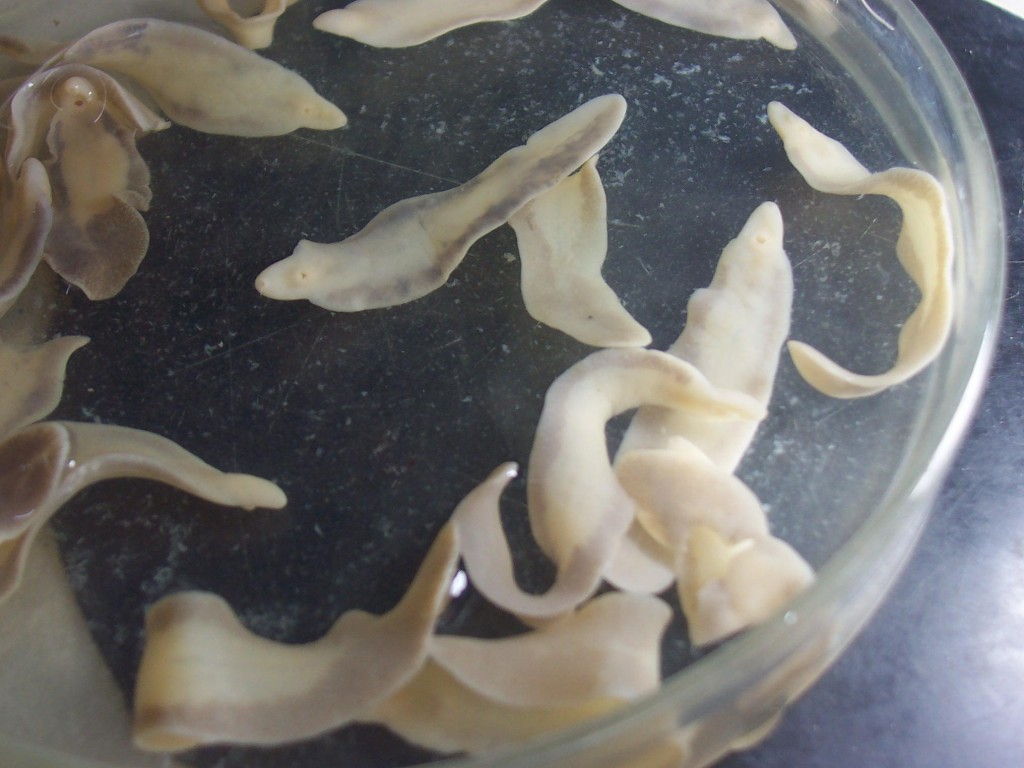 Fasciola  sp.
Liver infected with Fasciola
Image source: Google image
Tissue Reactions Caused by Parasites
Hyperplasia :-
        Increase in number of cells by cell division. 
             e.g. Dicrocoelium species infected Bile ducts etc.
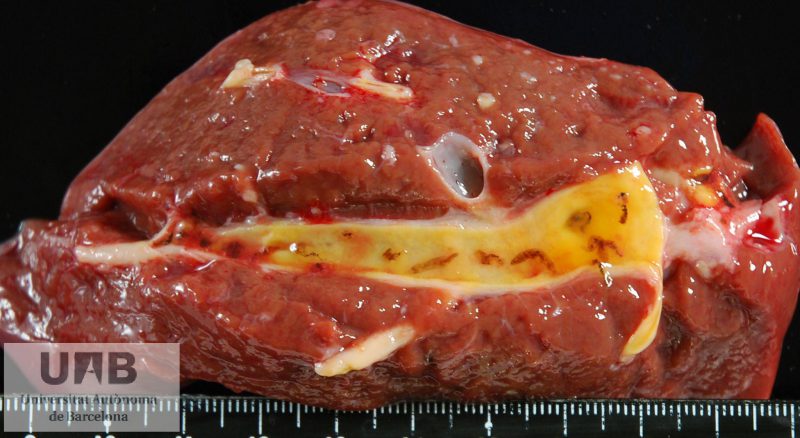 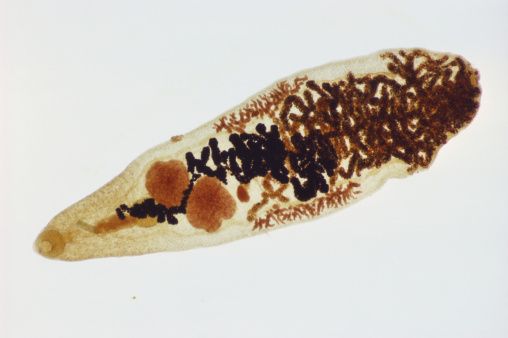 Dicrocoelium sp. ( Lancet fluke)
Bile ducts  infected Dicrocoelium  sp.
Image source: Google image
Tissue Reactions Caused by Parasites
Metaplasia :-
                      Transformation of tissue without alteration of the embryonic tissues. 
     e.g. Paragonimus westermani (lung fluke) and Ostertagia species infections.
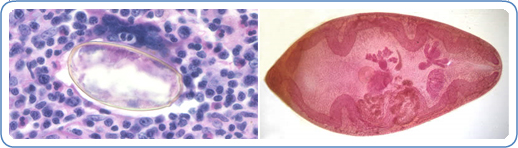 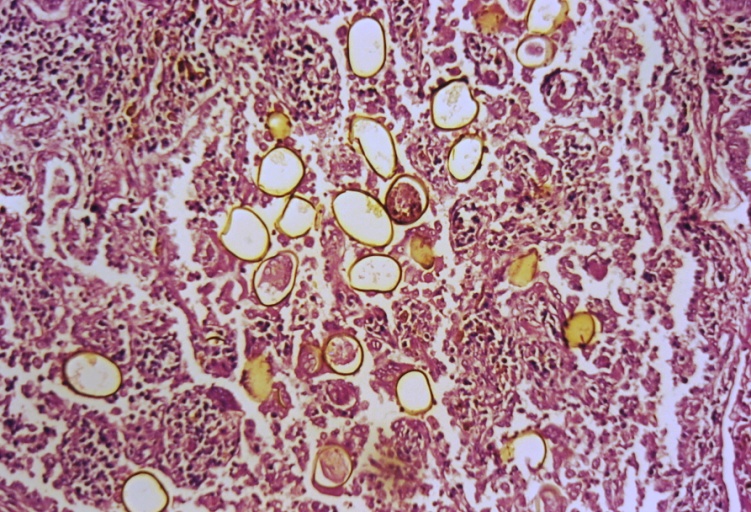 Paragonimus westermani
Image source: Google image
Tissue Reactions Caused by Parasites
Neoplasia :- Uncontrolled growth of the cells in a tissue to form a new structure.
 e.g.  Spirocera lupi infection may leads to osteosarcoma in oesophagus of dog . 
           Clonorchis sinensis infections may results cholangicarcinoma in man.
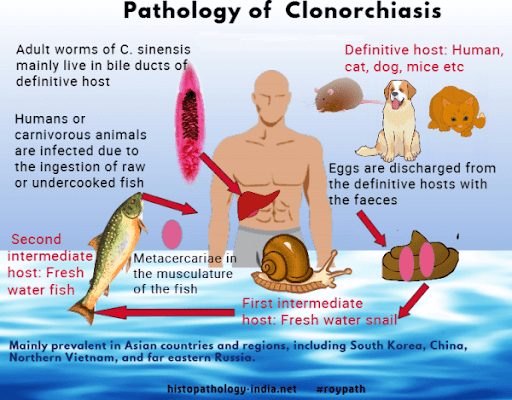 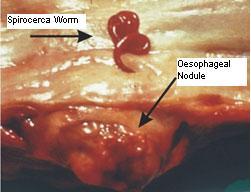 Image source: Google image
Tissue Reactions Caused by Parasites
Neoplasia :- Uncontrolled growth of the cells in a tissue to form a new structure.
        Clonorchis sinensis infections may results cholangicarcinoma in man.
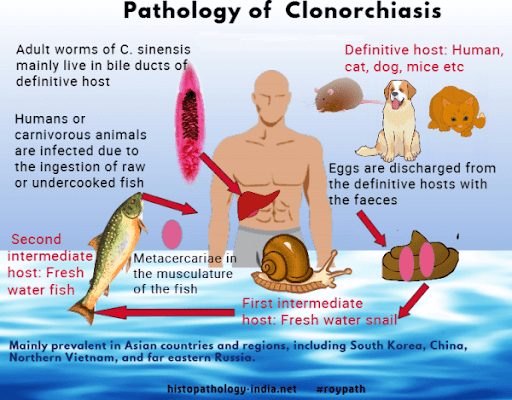 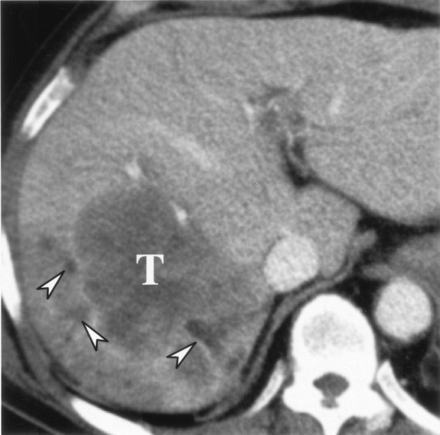 Cholangicarcinoma in Rt lobe of liver (T)
Image source: Google image
Tissue Reactions Caused by Parasites
Necrosis: 
       Death of tissues or cells in the living animals. 
             e.g. Trichinella spiralis.
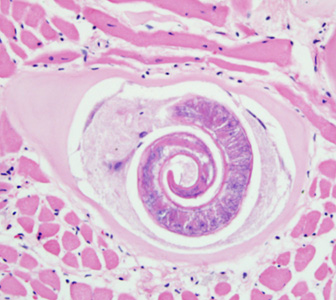 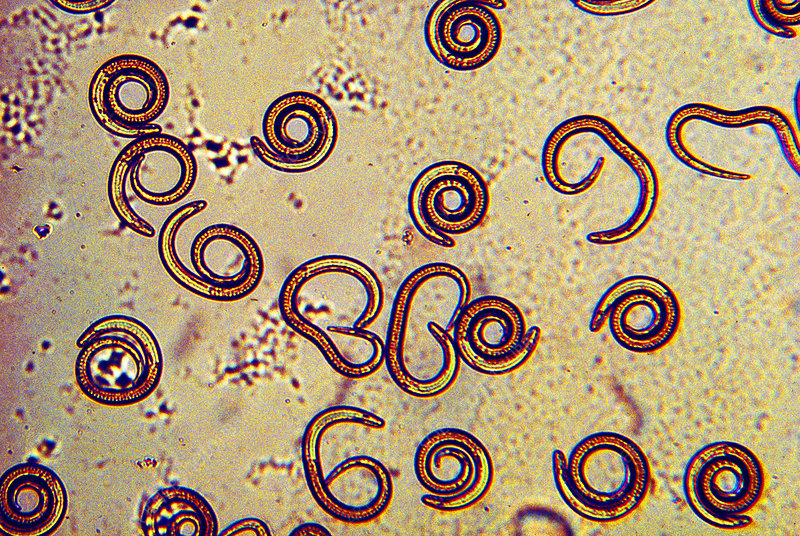 Trichinella spiralis
Tissue infected with Trichinella spiralis
Image source: Google image
Tissue Reactions Caused by Parasites
Nodule formation :
           e.g.Oesophagostomum (pimply gut), Raillietina echinobothrida infections.
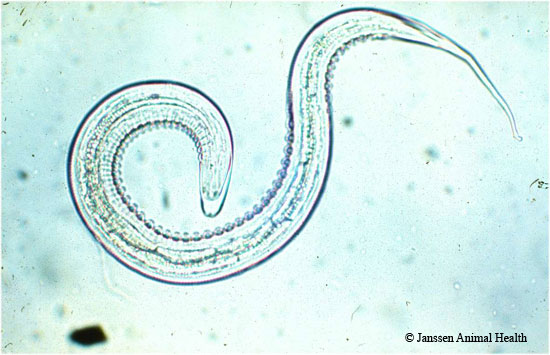 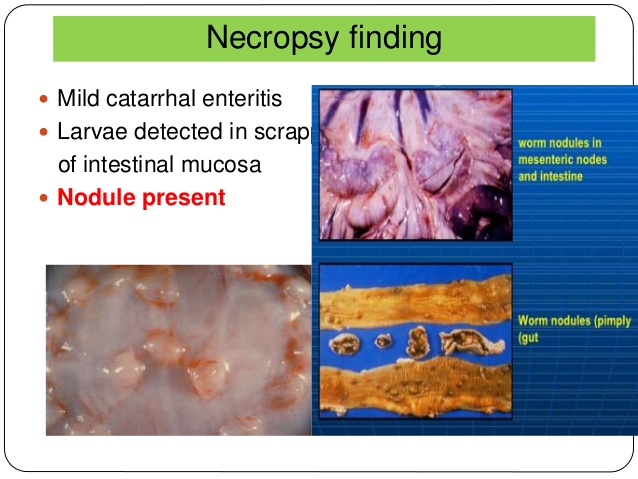 Oesophagostomum sp.
Tissue Reactions Caused by Parasites
Fibrosis – 
e.g. Milk spots in liver of pig is caused by Ascaris suum  infection.
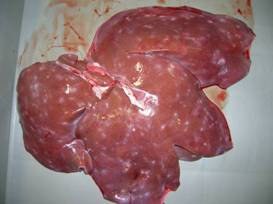 Image source: Google image
Tissue Reactions Caused by Parasites
Cirrhosis in liver and calcification of bile duct :
 e.g. Fasciola spp.
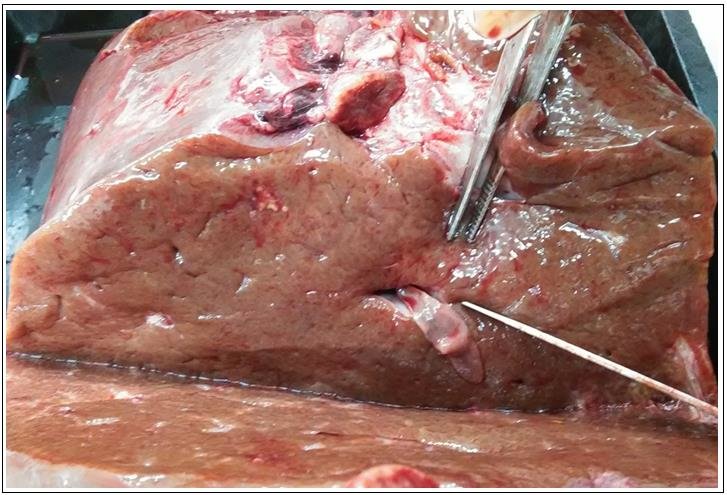 Image source: Google image
Tissue Reactions Caused 
by Parasites
Granuloma formation: 
               e.g.  Schistosoma nasale caused cauliflower like growth in nasal mucosa of infected host.
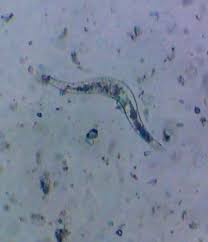 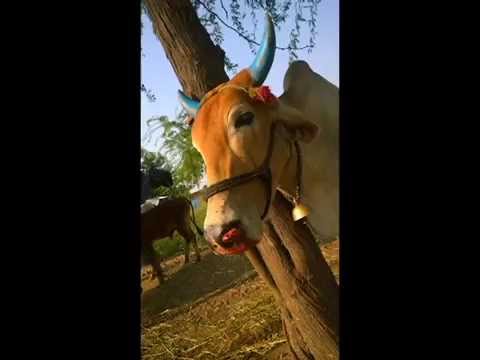 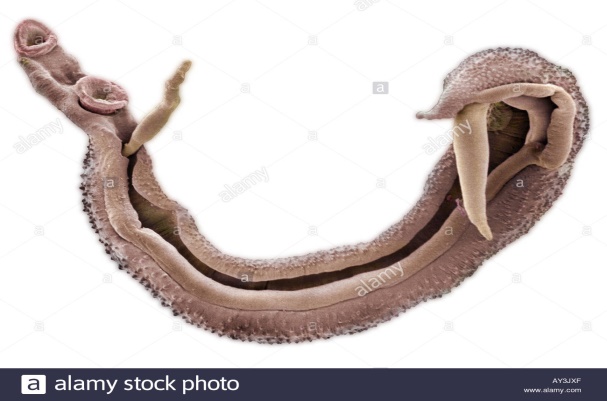 Image source: Google image
Tissue Reactions Caused by Parasites
Excessive production of mucus and Flask shaped ulcers- e.g. Entamoeba histolytica.
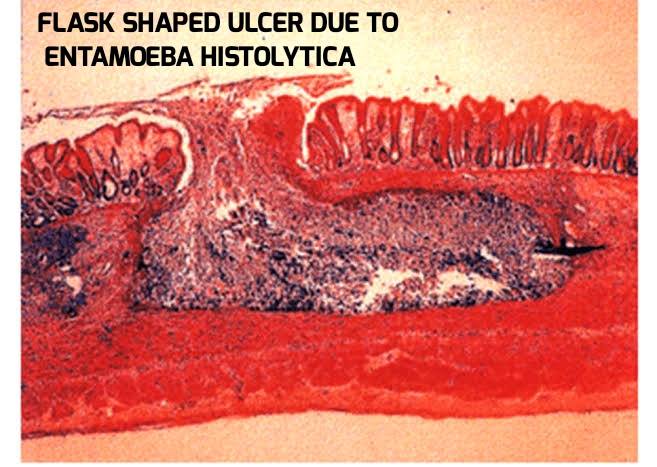 Image source: Google image
Tissue Reactions Caused by Parasites
Enlargement of prescapular lymph nodes – 
e.g. Theileria annulata infection.
Lymphocyte
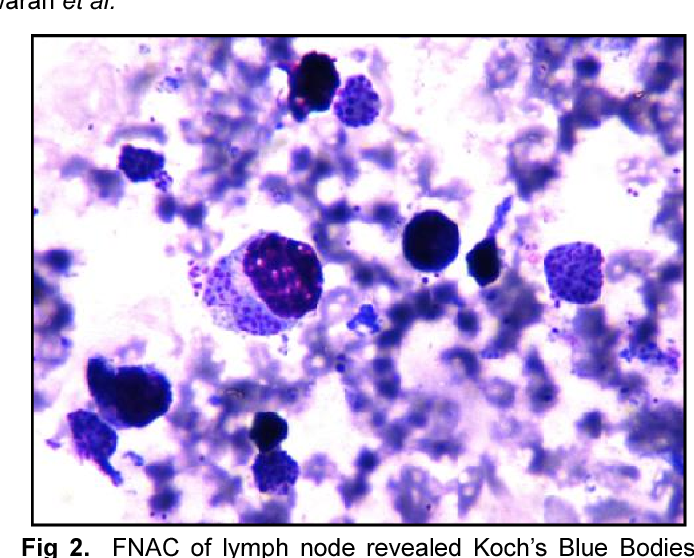 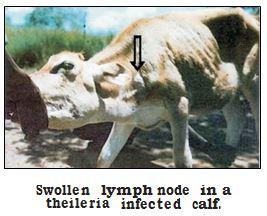 Koch’s blue bodies inside lymphocyte of lymph node biopsy smear
Image source: Google image
Tissue Reactions Caused by Parasites
Allergic and immune reactions –
 e.g. Cercarial dermatitis, Eosinophilia in schistosomosis, anaphylactic shock due to rupture of the hydatid cyst in the body and also in Fleas infestations.
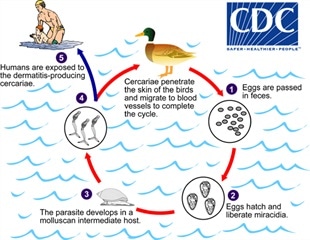 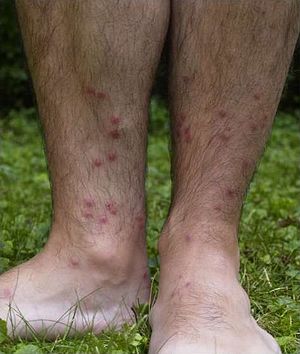 Cercarial dermatitis
Image source: Google image
THANK U